جامعة بنهاكلية التربية الرياضية للبنين
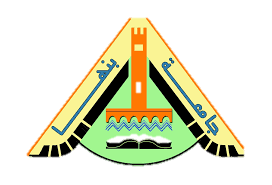 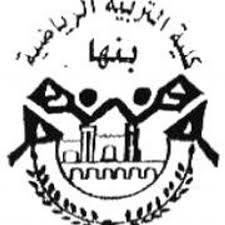 قسم الإدارة الرياضية والترويحالفرقة الرابعة-  مقرر الأسس العلمية للإدارة الرياضية 2
تحت إشراف
د/ محمد أحمد منصور
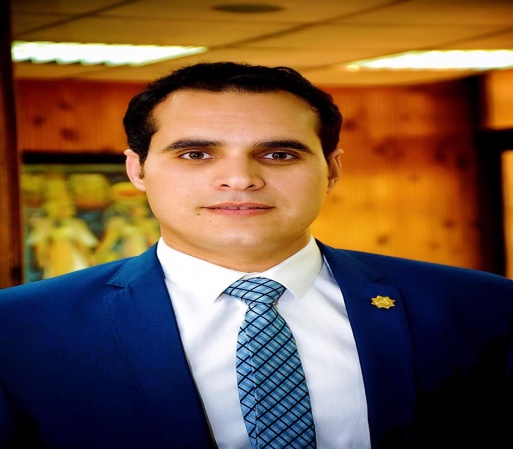 التحضير للاجتماعات
يعتمد نجاح الاجتماع إلى حد كبير على حسن التجهيز له وعادة ما يتضمن التحضير للاجتماع ما يلي:
أولاً: ما يعلمه منظم أو مدير الاجتماع قبل الاجتماع:
3 ـ تحديد وقت الاجتماع: 
أي بداية ونهاية الاجتماع أن يكون بمقدور الأفراد الالتزام به، وأن يكون المشاركون فيه على علم بذلك مقدمًا.
4 ـ تحديد وتهيئة مكان عقد الاجتماع:
 أن يكون المكان مريح ومناسب من حيث التأكد من صلاحية قاعة الاجتماع أو مكان الاجتماع من الجو المناسب التهوية والعدد اللازم من المقاعد والأدوات المكتبية وآلات التصوير وأجهزة التسجيل وغيرها.
1 ـ تحديد الأهداف: 
إن يتم صياغة الأهداف قبل عقد الاجتماع وأن تكون معروفة للجميع وإن تخاطب هـذه الأهداف المشاركين بكلـمات محددة، وإن يحـتاج لكل عـضو للإسهام فيها.
2 ـ اختيار المشاركين: 
هدف الاجتماع هو الذي يحدد عدد أعضائه، على أن يراعي في اختيار الأفراد مدى الفائدة التي يحققها الاجتماع من مشاركتهم فيه، كلما كانت الاجتماعات عدد أفرادها قليل أي الاجتماعات الصغيرة يعرف الأعضاء كل منهج الآخر تصبح هذه الاجتماعات أحسن إنتاجًا.
5 ـ إعداد جدول الأعمال:
يوضح ويبين الموضوعات التي يتوجب تغطيتها لتحقيق أهداف الاجتماع، وتحدد بنود جدول الأعمال الأفراد المتوقع مشاركتهم في الاجتماع.
 
6 ـ إعداد الدعوة للاجتماع وإرسالها:
 بعد أن يستقر الرأي على موعد الاجتماع ومكانه وأهدافه تعد بطاقة الدعوة للأعضاء ويتم إرسالها قبل بدء الاجتماع بوقت كاف وتحديد أسماء المشاركين فيه.
7 ـ إعداد محضر الاجتماع:
عند نهاية الاجتماع لابد أن يقدم محضر أو ملخص يسجل فيه كل ما دار من مناقشات وموضوعات وقرارات وتوزيع المهام التي أسفرت عن الاجتماع ووقت انجازه والأشخاص الذين يتم توزيع العمل عليهم.
ولابد من تحديد الاجتماع القادم قبل انفضاض الجلسة ثم يطبع ويوزع على الأعضاء بعد أيام من عقد الاجتماع.
ثانيًا: ما يعمله المدير أو المنظم للاجتماع أثناء الاجتماع:
1ـ حدد زمنًا للتعبير عن وجهة نظر كل عضو يرغب في ذلك.
2 ـ لا تنقد الأعضاء نقدًا ذاتيًا.
3 ـ احترام الرأي المخالف لأي عضو.
4 ـ امنح نقد الأعضاء بعضهم لبعض أو تجريح بعضهم بعضًا.
5 ـ كلف مقررًا للاجتماع يقوم بتسجيل الأفكار والمقترحات الجيدة والمداخلات.
6 ـ لا تصوت على أي قرار إلا في حالة التساوي وبعد الانتهاء من تصويت جميع الأعضاء.
7 ـ احرص على زمن الاجتماع ووزعه على ما تضمنه جدول الأعمال.
8 ـ لا تتشاغل أثناء طرح الأعضاء لأفكارهم.
9 ـ اطلب رأي العضو الذي لا يشارك.
10 ـ احرص على أن تكون القرارات جميعها مما يمكن تطبيقها وفق الإمكانات المادية والبشرية وأن تلبي احتياجات المدرسة ومنسوبيها.
11 ـ أجل الاجتماع الذي لم يحضره نصف الأعضاء للتصويت عليه حتى لا يتعرض القرار إلى الإلغاء.
12 ـ اطرح الموضـوع للنقاش ثم اترك فرصة كافية لإبداء الآراء ثم يطرح القرار للتصويت فيه.
13 ـ لخص الآراء والأفكار والمناقشات من وقت لآخر.
14 ـ امنح تداخل المناقشات وأهداف بعض الأعضاء إلى المناقشات الجانبية أو الحديثة في موضوعات خارجة عن موضوع الاجتماع.
15 ـ حول المواضيع التي تحتاج إلى دراسة مستفيضة إلى لجنة فرعية واعرض ما توصلت إليه في اجتماع قادم.
ثالثًا: ما يعمله المدير أو المنظم للاجتماع بعد الاجتماع:
1 ـ اطلع على محضر الاجتماع.
2 ـ أحذف الإضافات التي أضيفت على المحضر بدون علم الأعضاء إن وجدت.
3 ـ عدل صياغة القرارات التي تم التوصل إليها في المجلس إذا اقتضى الأمر ذلك لتكون جيدة ومختصرة ومفيدة.
4 ـ اكتب المحضر بوضوح.
5 ـ اطلب توقيع الأعضاء أسفل المحضر.
6 ـ شكل لجنة لمتابعة تنفيذ قرارات الاجتماع.
7 ـ اعلم أن رأي الأعضاء مجتمعين هو الرأي الأصح وإن كنت مخالفًا له قبل إقراره.
تنفيذ اللقاءات (الإجتماعات):
يمكن أن تراعى النقاط التالية في تنفيذ الإجتماعات لضمان حسن سيرها، والحصول على إنتاجية عالية لها، ومن هذه النقاط:
1- يحدد زمان ومكان اللقاء بشكل واضح ومحدد ويوضع من الإشارات والتوضيحات ما يضمن سهولة الوصول إلى مكان الإجتماع.
2- يلتزم بالإبتداء والإنتهاء لبنود جدول الأعمال، وللإجتماع بشكل عام في الوقت المحدد.
3- يترأس الرئيس الإجتماع ويوضح ذلك ويعلن بشكل واضح.
4- توضح أسماء المشاركين وصفاتهم من خلال الباجات الشخصية واللوحات الموضحة على المقاعد، ويتوجب توفر العناصر النظامية (لجنة نظام) التي توضح ذلك للمشاركين وتضمن حصول كل منهم على ما يلزمه.
5- يتم توزيع الأدوار والأوقات بشكل علمي وعملي ومرن يراعى فيه إحترام المشاركين وقدراتهم ومكانتهم من طرف، ووقت الإجتماع وبنود جدول الأعمال من طرف آخر.
6- يتوجب إختيار الطريقة المناسبة للجلوس أثناء الإجتماع طبقاً لعدد المشاركين وهدف الإجتماع ونوعه ومدته الزمنية.
تراعى الأمور التالية بدقة وإيجابية أثناء إنعقاد الإجتماع:
4- وضوح الصوت ومناسبة شدته من حيث العلو والخفض لجميع المشاركين في الإجتماع.
5- الحرص على إتخاذ القرارات المناسبة- ما أمكن- إزاء نقاط جدول الأعمال، والحذر من ترك الأمور أمام نهايات مفتوحة للنقاش بعيدة عن الدقة والضبط والإيجابية العملية.
6- يلتزم بأدب الحوار والناقشة، والبعد عن الجدل بعدم إفساح المجال له وإحترام الآراء المطروحة وعدم تحقير أي رأي.
1- الجلسة المريحة أثناء الإجتماع ولجميع المشاركين من حيث الراحة البدنية والنفسية، والإضاءة والتهوية أو (الدفء أثناء الشتاء والتكييف أثناء الصيف).
2- مراعاة آداب الحديث والإستماع ودرجة الإهتمام بالمتحدث والمستمعين من حيث التوزيع العادل للنظرات بالنسبة للمتحدث تجاه المستمعين وعدم تركيز الحديث باتجاه واحد.
3- ضبط وقت الحديث والمشاركات والتعقيبات، وأوقات الفقرات ووقت الإبتداء والإنتهاء.
7- يلتزم بتأمين اللوازم الضرورية لنجاح الإجتماع قبل بدئه، مثل لوازم التعارف (باجات، بطاقات)، التسجيل، وسائل العرض (Data show) وتجهيز الشرائح (إن لزمت) لكل متحدث، والقرطاسية، والإرشادات واللوحات الإرشادية، ولوازم الطعام والشراب اللازم، والإضاءة المناسبة، والأوراق والأقلام واللوح الأبيض إذا لزم، وغير ذلك... 8
8- يعهد إلى مقرر (مقررين) الإجتماع لتدوين المداولات والقرارات بالإستعانة بالأدوات المساعدة في ذلك، لإعداد محضر الإجتماع أو التقرير الختامي له بطريقة عملية وعلمية ومتخصصة، وتراعى فيه الدقة والموضوعية والشمول والوضوح.
9- يحرص على إبقاء أجواء الإحترام والهيبة للإجتماع، وألا يكون خروج عن النسق الطبيعي وهدف الإجتماع، وأدب الحوار، وضرورة الإستئذان للحديث والدخول والخروج، والحذر من فقدان النصاب الأساسي للحضور حتى يضمن إستمرار إنعقاد الإجتماع وهيبة القرارات والمداولات الصادرة عنه.
ضوابط نجاح الإجتماعات:
5- الحرية والحيوية والشفافية وغياب النجوى والجيوب والإستقطابات.
يمكن زيادة عوامل نجاح الإجتماع بتواجد وتوفر العناصر التالية:
6- سهولة الأداء وعدم وجود التعقيدات والجمود والبعد عن المراء والخصومة، والحرص على الإحترام المتبادل لوجهات النظر.
7-الشعور بالإنجاز، وتقديم إنجازات حقيقية وحلول عملية فعالة.
8-العدالة والإنصاف وعدم التطفيف.
9-حسن المتابعة ووضوح آليات التنفيذ وأدواته مع المرونة العملية في ذلك.
1- الزمان والمكان المناسبين للمشاركين.
2- ضمان حضور جميع المدعوين أو أغلبهم، بإتباع آلية تبليغ مناسبة وجذابة مع ضرورة أن تكون الدعوة للإجتماع مبكرة لإفساح المجال أمام الجميع لترتيب أوضاعهم وأوقاتهم وإرتباطاتهم.
3- وضوح المطلوب وتحديد هدف الإجتماع وعدم وجود أمور غامضة.
4-إحترام عقول وقدرات المشاركين جميعاً.
استراتيجيات التهيؤ للاجتماع
من الضروري هنا أن نشير إلى ثلاث استراتيجيات مهمة يمكن الاخذ بهم قبل بدء الاجتماع وخاصة عندما تكون هناك أطراف أخرى من خارج المنظمة أو الإدارة يمكن أن يشاركوا في الاجتماع ، وهذه الاستراتيجيات هي على النحو التالي
• تحديد مسار الاجتماع : 
الحرص على التحضير الجيد للاجتماع وذلك بأخذ زمام المبادرة بقيادة الاجتماع بدلاً من أن يقودها المجتمعون إلى مناقشة وإقرار الموضوعات التي يرغبون فيها ، لذا يتوجب على قائد الاجتماع تدوين النقاط التي يرغب في طرحها أمام كل بند في جدول أعمال الاجتماع .
 • اجتماع ما قبل الاجتماع :
وذلك بعقد الاجتماع المسبق مع بعض الأعضاء قبل بداية الاجتماع الحقيقي هؤلاء الأشخاص قد يكونون من الأشخاص المؤيدين أو المعارضين له ، وفي كلتا الحالتين فإنه بهذا الاجتماع يسعى أي كسب تأييدهم لبعض الموضوعات أو تحييدهم أو اختيار توجهاتهم في النقاش .
 • فهم المشاركين الآخرين :
 يتوجب على قائد الاجتماع الاهتمام بالمشاركين من حيث معرفة مدى اهتمامهم بموضوعات الاجتماع وخبراتهم .
نصائح تجنبك الوقوع في الاخطاءخلال الاجتماعات
يتم خلال الاجتماعات مناقشه اهم البنود والقرارات المصيريه المتعلقه بالعمل              لذالك يسود الاجتماع جو من الجديه والحزم واي خطا يرتكب من الموظفين قد        يهدد مستقبلهم المهني لذالك يجب الالتزام بالبروتوكولات المتعارف عليها خلال الاجتماع  فيما يلي سنقدم 6 نصائح تجنبك من الوقوع ف الاخطاء خلال الاجتماع
اولا : 
الاهتمام بالمظهر العام تقول الدراسات ان 94% من الناس يحكمون علي ما يرونه خلال 30 ثانيه وتحديدا ف اول 10 ثواني ولذالك يجب تجنب ارتداء الملابس الغير مناسبه  للاجتماع وارتداء الملابس الرسميه الانيقه خلال الاجتماع
ثانيا : 
الاهتمام بالنظافه الشخصيه ان الاهتمام بالنظافه الشخصيه يعد جزءا لا يتجرا من الاهتمام بالمظهر العام فمن غير اللائق ان تحضر اجتماع ورائحته فمك كريهه او شعرك اشعت غير مسرح او رائحه العرق تنبعث منك لذا احرص علي الاهتمام بنضافتك واحرص علي وضع العطور
ثالثا :
 استعد للاجتماع عدم تحضيرك للاجتماع قد يوقعك باخطاء كثيره ولذالك يجب ان تستعد للاجتماع بشكل جيد كان تحديد موضوع الاجتماع اهم البنود التي سيتم طرحها الاهداف التي يجب تحقيقها الاسلوب الذي ستتبعه خلال الاجتماع سيسهل عليك تلاقي الاخطاء
رابعا : 
راعي اداب الحديث يجب ان تظهر احترامك للاخرين من خلال اختيار الكلمات والعبارات الرصينه وعدم مقاطعه المتحدث والاستمتاع والانصات جيدا لكل مايقال خلال الاجتماع وتقبل اراء الاخرين حتي ولو كانت تخالف ارائك كنا يجب افساح المحال للجميع للمشاركه ف الحديث
خامسا:
 لا تاخذ الامور بشكل شخصي يجب ان تفصل بين العمل وعلاقتك مع الاخرين فما يدور خلال الاجتماع من خلافات وتباين في وجهات النظر  يجب ان تبقي في اطار العمل لا تسمح لهذا الاختلافات ان تؤثر علي علاقتك مع الاشخاص واحرص علي عدم اخد الامور بشكل شخصي
سادسا:
 اشكر الجميع.سواء تحقيق هدف الاجتماع او لم يتحقق يحب ام تخيي الجميع وتشكر الحاضرين علي جهودهم لان الشكر سيفتح المجال ف المستقبل لدخول باجتماعات اخري كما ان هذا التصرف يدل علي احترامك ومعرفتك لاصول وبروتوكولات العمل واحذر من الانصراف من الاجتماع دون ذلك عزيزي القارئ امامك الان 6 نصائح تجنبك من الوقوع ف الاخطاء خلال الاجتماع احرص علي تطبيق هذه النصائح حتي تتضمن نجاح مستقبلك المهني
اخطاء الاجتماعات القاتله
عدم التوازن في المشاركه من قبل الاعضاء 
وذلك بسبب بعض المشاركين من قتلة الافكار الذين يسارعون الى نقد فكره قبل ان ياخذ وقت هم في سماعها جيدا والتفكير فيها 
فشل الاجتماع في التوصل الى قرارات سليمة
بسبب عدم التحضير الجيد او ضعف في خلفيه المشاركين او بسبب الخلافات 
عدم وضع خطط لتنفيذ القرارات الناتجه عن الاجتماعات 
فما قيمه الاجتماع اذا لم تنفذ قرارات وتوصياته
هدر الوقت والجهد 
قد لا يبدا الاجتماع في الوقت المحدد او ربما يستمر الى ما بعد الوقت المحدد لنهايته ومن الممكن قضاء ساعات طويله واحيانا اياما وشهورا في النقاش دون التوصل الى نتيجه تذكر 
جدول اعمال متشتت
وهذا يؤدي الى اسوء انواع الاجتماعات فهو يمضي بلا هدف وبلا تحضير من قبل كثير من المشاركين مما يجعلهم لا يشاركون فعليا في النقاش
النهاية
المادة العلمية تحت مسؤلية أستاذ المقرر ودون أدنى مسؤلية عن الكلية أو الجامعة .